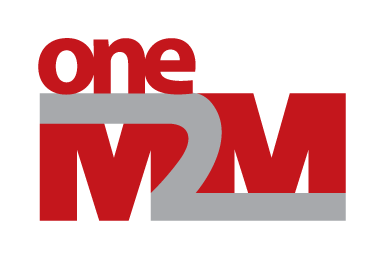 Group multicast
Group Name: ARC
Source: Jiaxin Yin, Huawei Technologies Co., Ltd. yinjiaxin@huawei.com
Meeting Date: 2016-10-17
Agenda Item: TBD
Background
oneM2M does not support the utilizing multicast capability from the underlying network if supported. The underlying network could be 3GPP network or binding protocols like CoAP etc.
The discussion is to kick off the question how to support multicast group by oneM2M?
The contribution is the presentation show for ARC-2016-0455-group_multicast
Multicast Group case1
All the group member have no multicast capability, the same with before: not subgroup
Group create request
CSE
Check Multicast capability one by one
ASN1
ASN2
ASN3
ASN4
ASN5
One Group, no multicast group
Subgroup management case2
All the group member have the same multicast capability: 3GPP MBMS, there is one subgroup.
Group create request
CSE
Check Multicast capability one by one
ASN1
ASN2
ASN3
ASN4
ASN5
One multicast Group: 3GPP MBMS group
Subgroup management case3
Part of the group member have multicast capability：MBMS; others do not.
Group create request
CSE
Check Multicast Capability one by one
ASN1
ASN2
ASN3
ASN4
ASN5
One multicast group：3GPP MBMS multicast group
Subgroup management case4
Some of the group member have multicast capability：MBMS; Some have the IP multicast capability.
Group create request
CSE
Check Multicast Capability one by one
ASN1
ASN2
ASN3
ASN4
ASN5
Multicast group 1：3GPP MBMS multicast
Multicast group 2：IP multicast
Resource structure
Group
The <multicastGroup> resource is for the multicast of the group members. The multicastGroup contains a subset of the group members that belongs to one network and same multicast capability segment.
multicastGroup
multicastType
multicastAddress
memberList
CSEbase
fanOutURI
parentGroup
The <ParentGroup> resource is to indicate that if the CSE is part of a multicast group.
multicastAddress
memberList
fanOutURI
responseURI
Group create procedure
AE
IN-CSE
ASN1
ASN2
ASN3
ASN4
ASN5
Create group
Determines that ASN1,2,3 belongs to the same multicast group
Allocate multicastAddress and fanOutURI
Create multicast
Try to add itself into the multicast group
success
success
Group fanout procedure
AE
IN-CSE
SCEF
MulticastServer
ASN1
ASN2
ASN3
Address fanout Req
Check the multicast group type
Case A: multicastType = 3GPP MBMS
Group message delivery using MBMS defined TS23682
Case B: multicastType = IP Multicast
Send fanout message to the multiCastAddress
Multicast using using the mapping between fanOutURI and memberIDs
Success Rsp
Aggregate the member responses
Success Rsp
Questions and comments